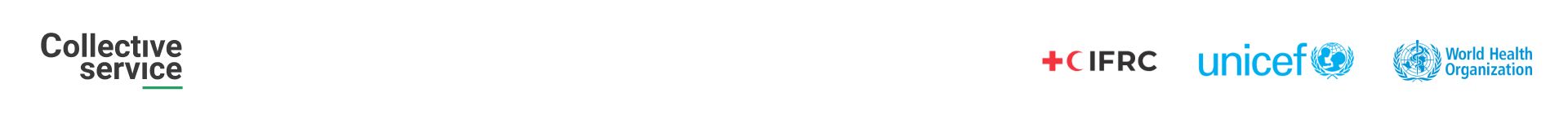 Analyse de données qualitatives (analyse thématique)
Du codage à la définition des thèmes
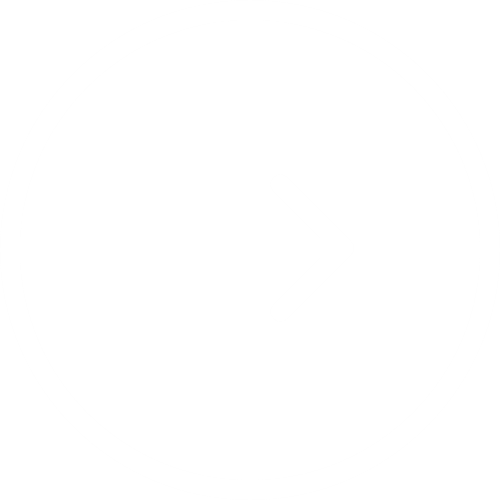 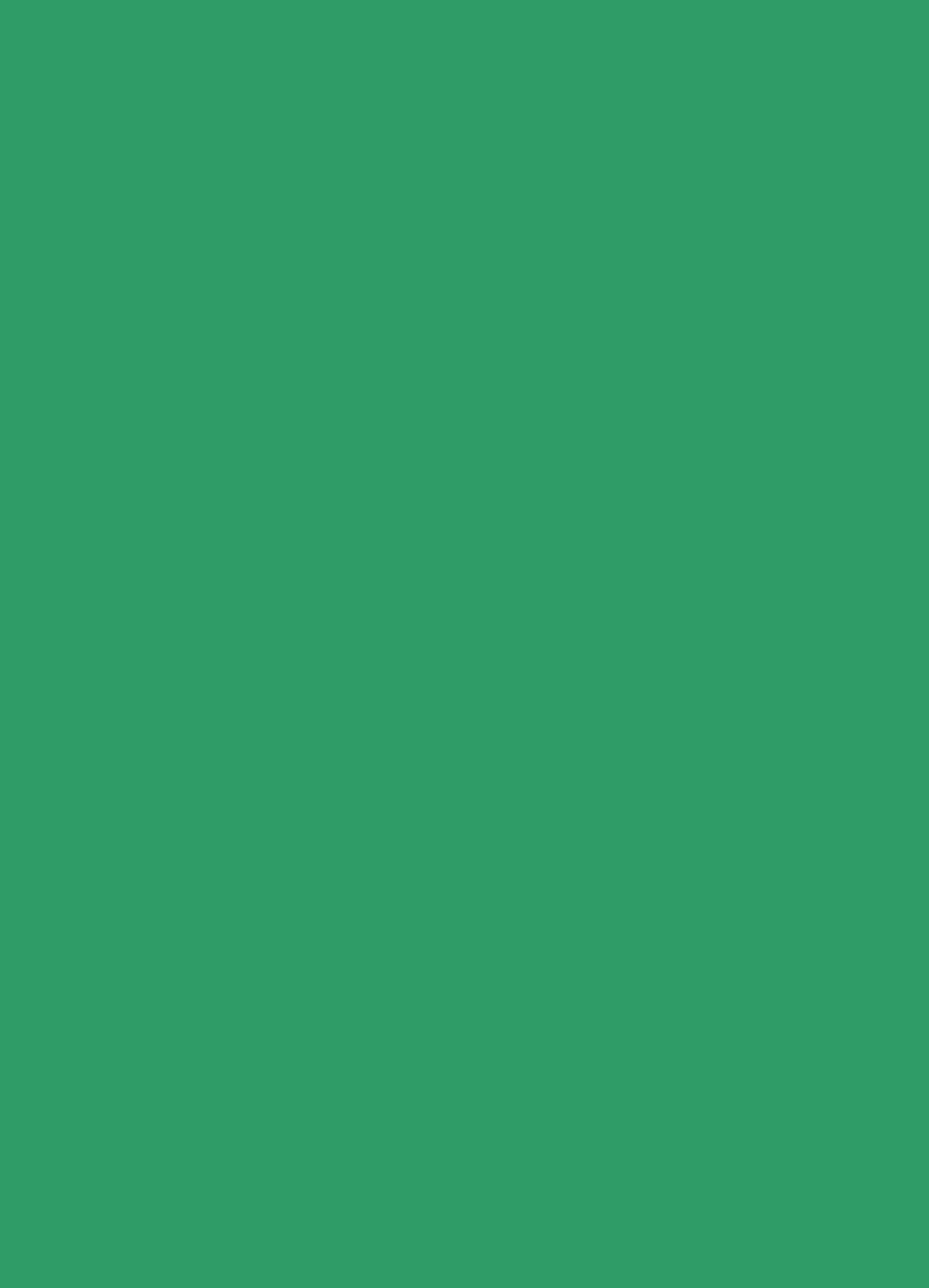 Comprendre et mettre en application les différentes étapes du codage et de l’analyse de données qualitatives faisant appel aux méthodes d’analyse thématique.  

Session 1 : découvrir le codage déductif et le codage inductif à travers des exemples de données réelles.

Session 2 :  dégager des thèmes à partir de données qualitatives codées.
Introduction
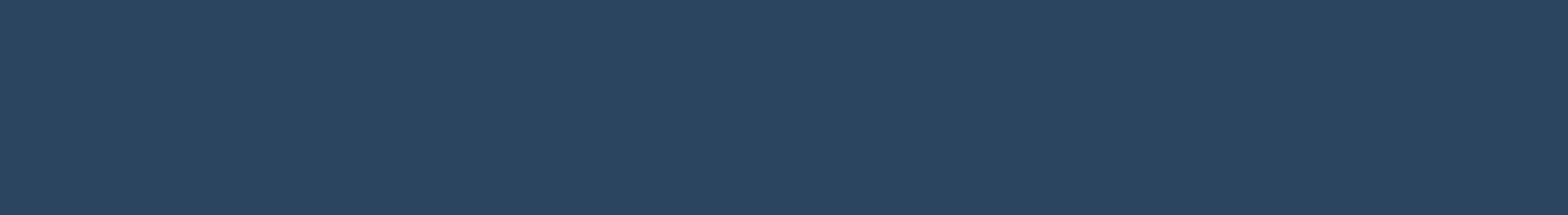 Objectifs de cette session
Dégager des thèmes à partir de données qualitatives codées en faisant appel à l’approche de l’analyse thématique.
Étapes de l’analyse thématique de données
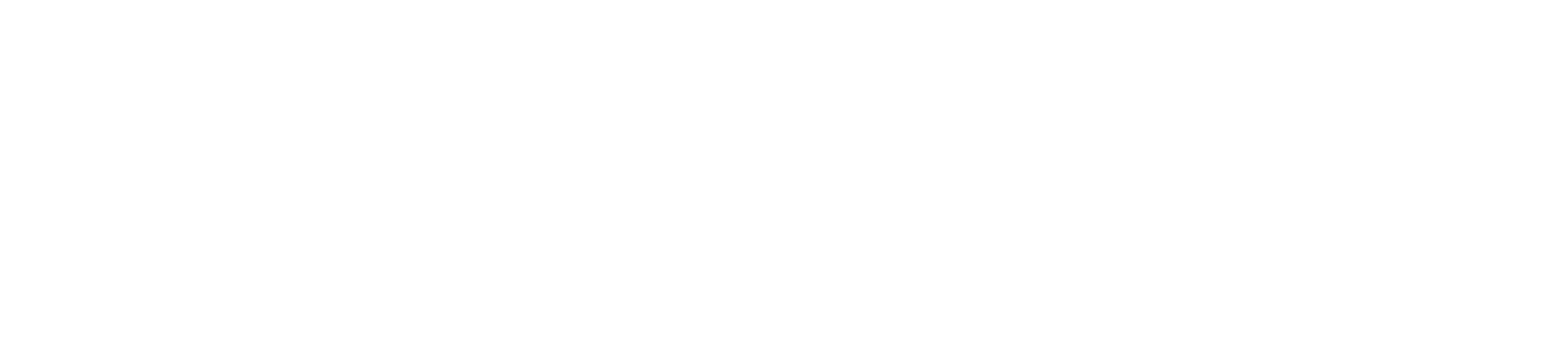 1
2
3
4
5
Étape 2
Étape 3
Étape 4
Étape 5
Étape 1
Transcrire et traduire
Coder
Dégager des thèmes
Classer les résultats clés par ordre de priorité et rédiger les thèmes
Utiliser les thèmes et résultats clés comme base de données factuelles
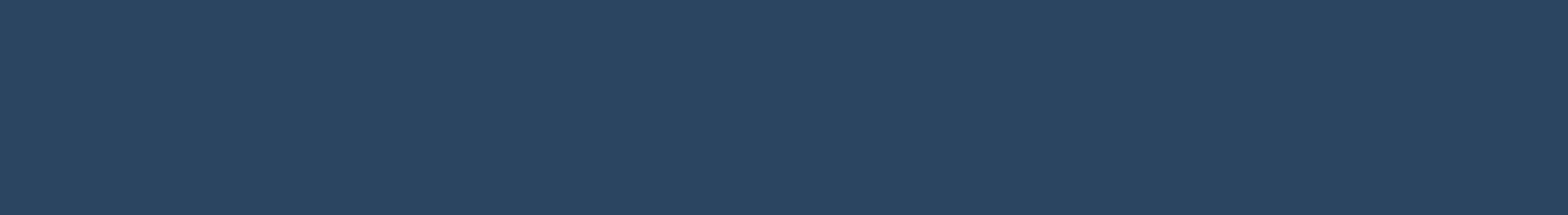 Étape 3 : Dégager des thèmes
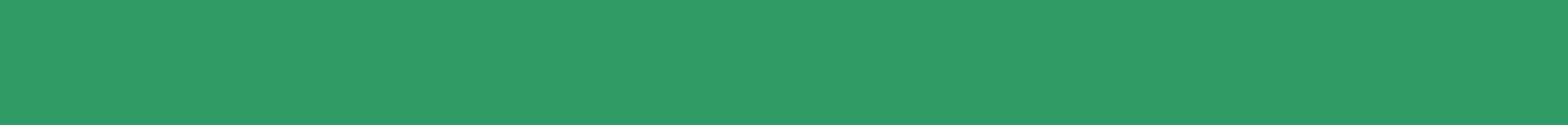 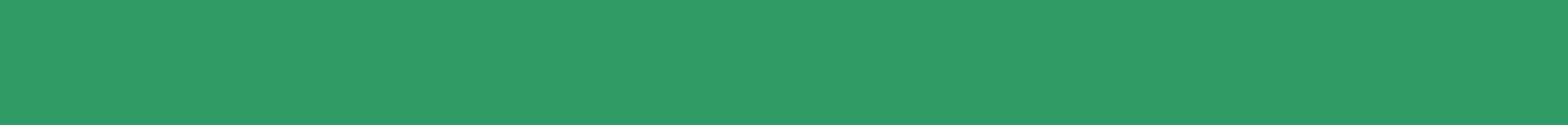 CODES
THEMES
Unités d’analyse de base. 
Vous pouvez les voir comme des étiquettes (mots ou expressions courtes) attribuées à un segment de texte se rapportant à un sujet particulier.
Outils permettant d’organiser vos données.
Ce sont les idées principales – récurrences ou relations ressortant de l’ensemble de données.
Ils émergent lorsque nous examinons nos codes et voyons comment ils se combinent pour répondre à nos questions de recherche/d’évaluation.
Ils sont généralement plus larges et inclusifs que les codes (un thème regroupe souvent plusieurs codes), et sont exprimés par des expressions plus longues ou des phrases.
Les questions de l’entretien ne suffisent généralement pas à les identifier : il faut pour cela procéder à une analyse et une interprétation.
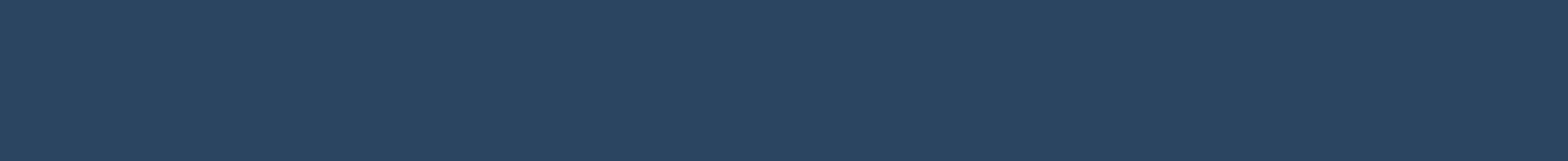 Coder sous Word
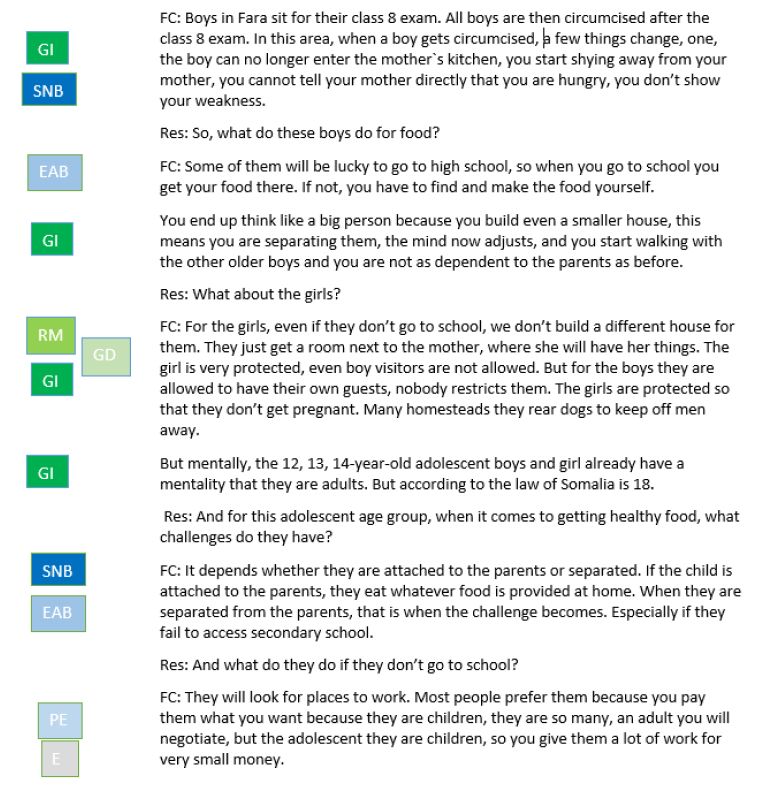 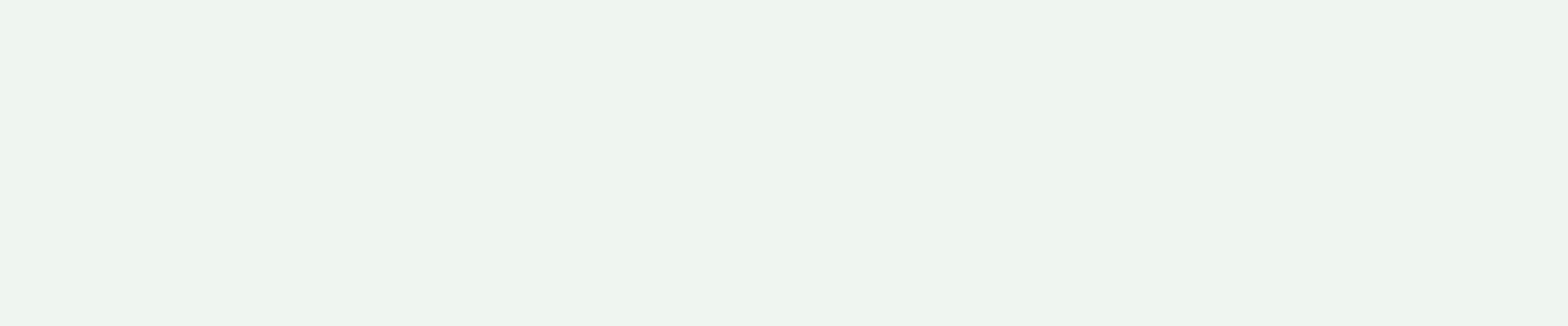 Entretien avec un informateur clé – Sujet de recherche : santé des adolescents
Lieu : Village de Fara à Bagara en Somalie
Participant : chef du village de Fara (FC)
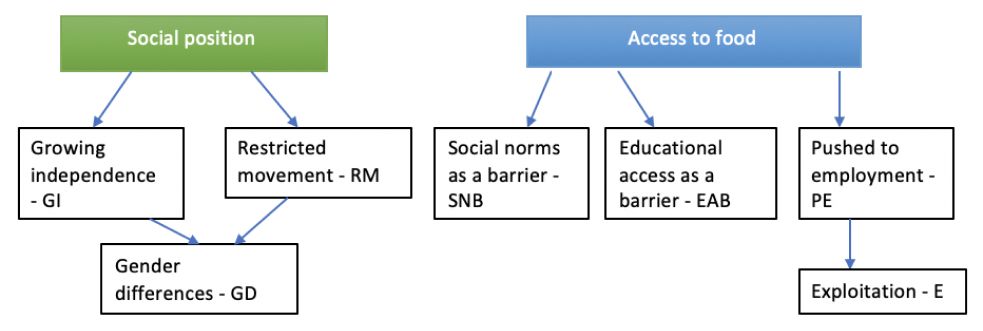 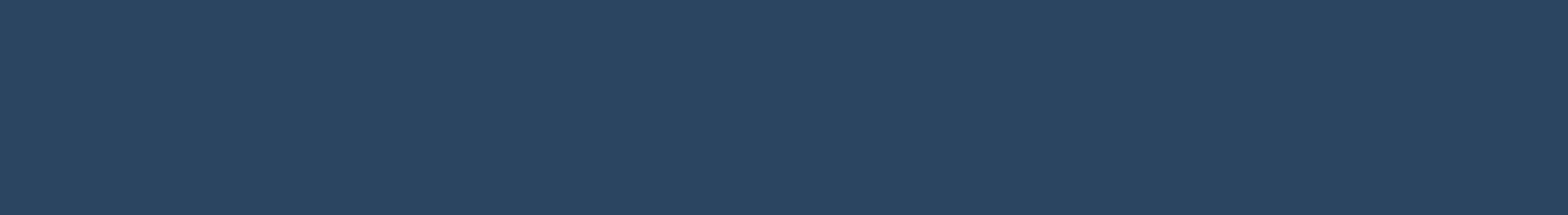 Étape 3 : Dégager des thèmes
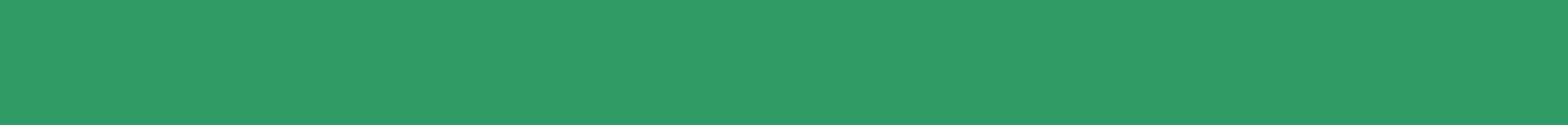 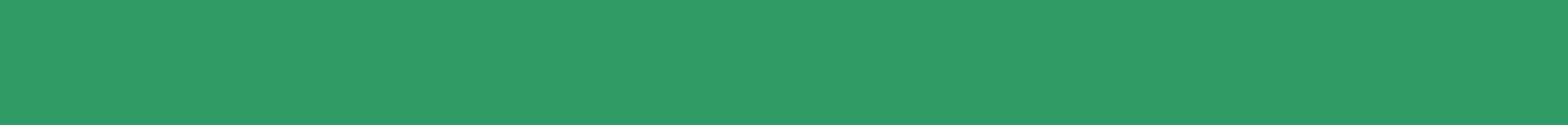 CODES
THEMES
Unités d’analyse de base. 
Vous pouvez les voir comme des étiquettes (mots ou expressions courtes) attribuées à un segment de texte se rapportant à un sujet particulier.
Outils permettant d’organiser vos données.
Ce sont les idées principales – récurrences ou relations ressortant de l’ensemble de données.
Ils émergent lorsque nous examinons nos codes et voyons comment ils se combinent pour répondre à nos questions de recherche/d’évaluation.
Ils sont généralement plus larges et inclusifs que les codes (un thème regroupe souvent plusieurs codes), et sont exprimés par des expressions plus longues ou des phrases.
Les questions de l’entretien ne suffisent généralement pas à les identifier : il faut pour cela procéder à une analyse et à une interprétation.
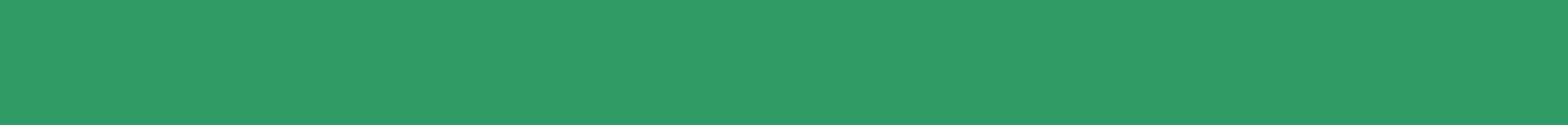 Thème principal
Dans les zones rurales de Somalie, la situation sociale a une influence sur l’accès des adolescents à une alimentation saine
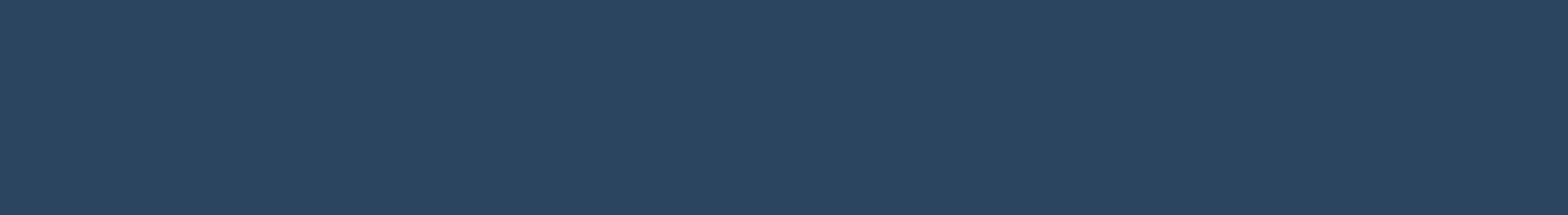 Deductive vs. inductive coding
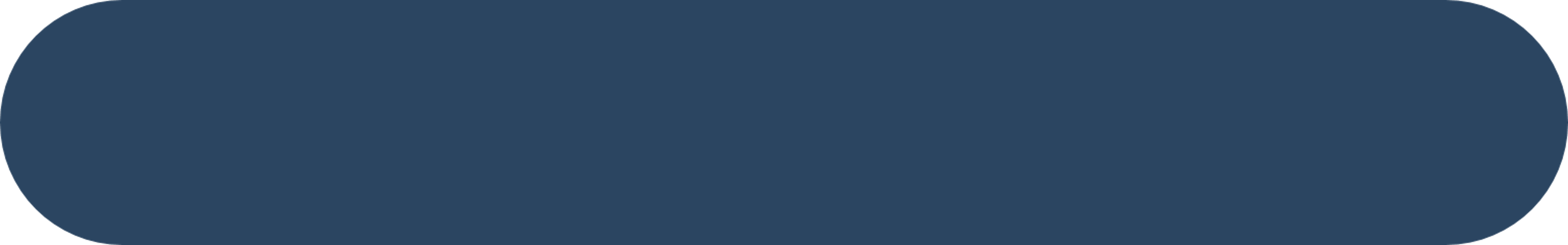 Quelles sont les principales difficultés rencontrées par les personnes survivantes/ayant des malades à charge ? (récit de l’expérience de la maladie, recherche de soins et traitements, sortie d’hospitalisation, perceptions de la communauté, CATI, conséquences).
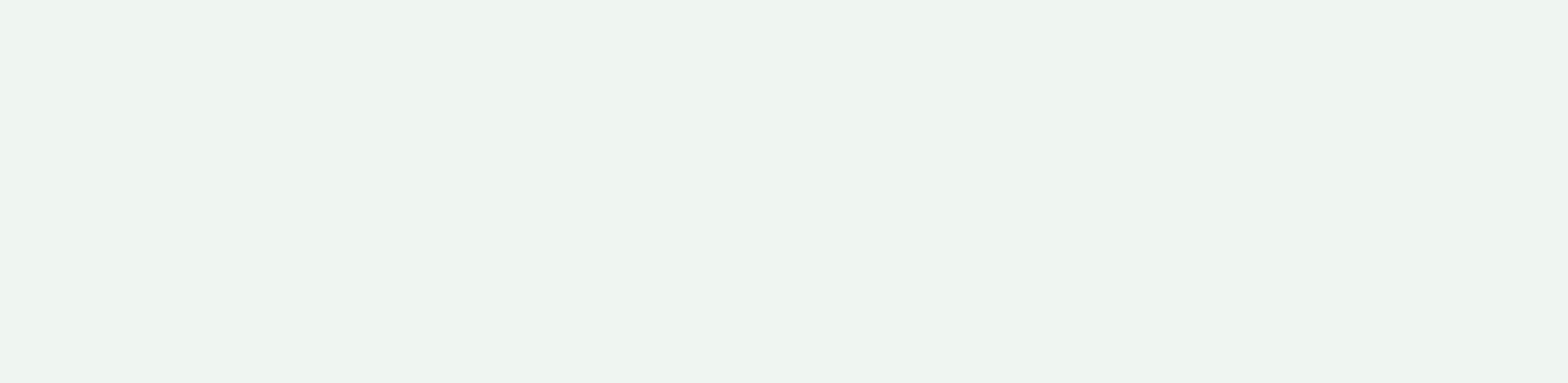 Reportez-vous aux données et au livres de codes de l’EQR sur le choléra.Quels sont les thèmes principaux ?
RAPPELEZ-VOUS, les thèmes :

sont les idées principales – récurrences ou relations ressortant de l’ensemble de données ;
émergent lorsque nous examinons nos codes et voyons comment ils se combinent pour répondre à nos questions de recherche/d’évaluation ;
sont généralement plus larges et inclusifs que les codes, et sont exprimés par des expressions plus longues ou des phrases ;
nécessitent une analyse et une interprétation ; les questions posées pendant l’entretien ne suffisent pas à les identifier.
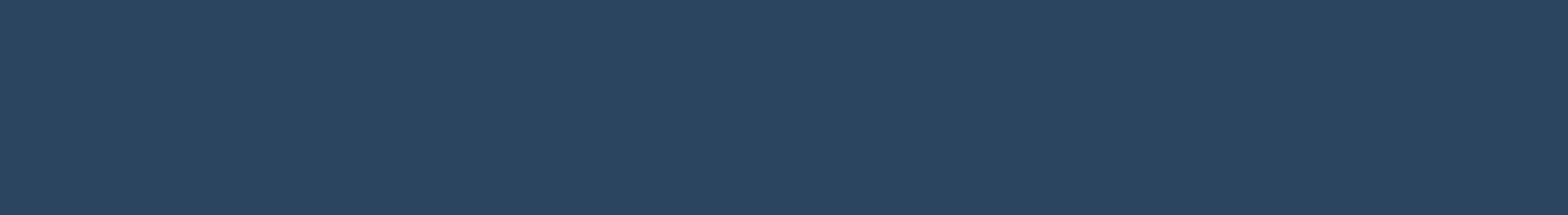 Conseils pour identifier des thèmes
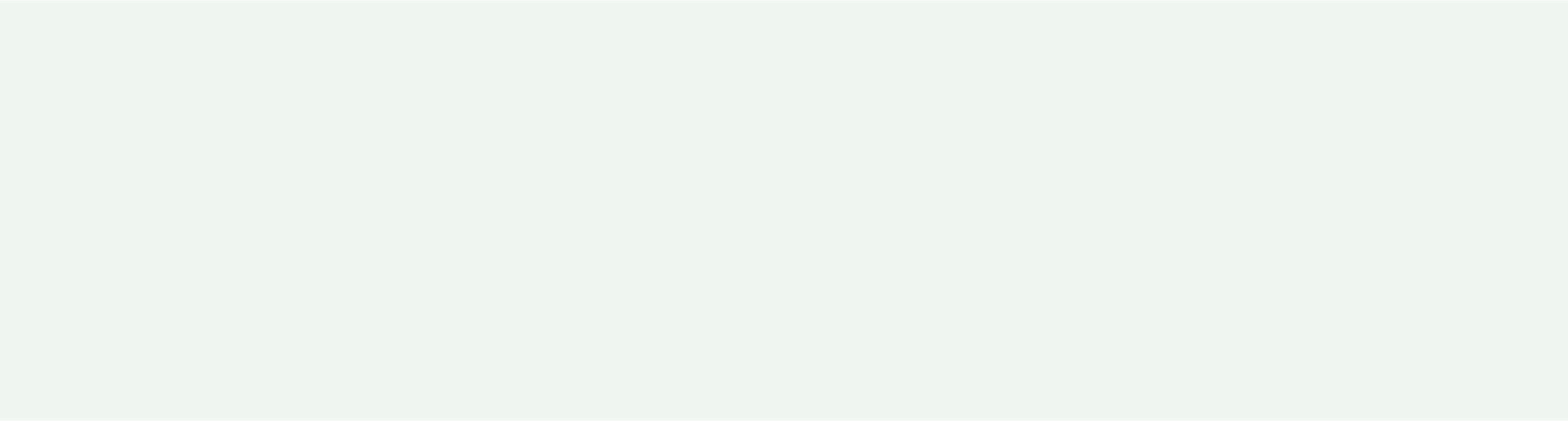 L’identification des thèmes est la partie créative de l’analyse !
Cette étape aboutit à la création d’une liste de thèmes et éventuellement de sous-thèmes, avec toutes les données codées se rapportant à ceux-ci. 
Certains codes peuvent eux-mêmes devenir des thèmes principaux (mais pas nécessairement), d’autres des sous-thèmes. 
Il se peut que certains codes ne se rattachent à rien. Mettez-les de côté pour les réexaminer plus tard.
Des thèmes supplémentaires peuvent continuer d’émerger à mesure que vous regroupez les données.
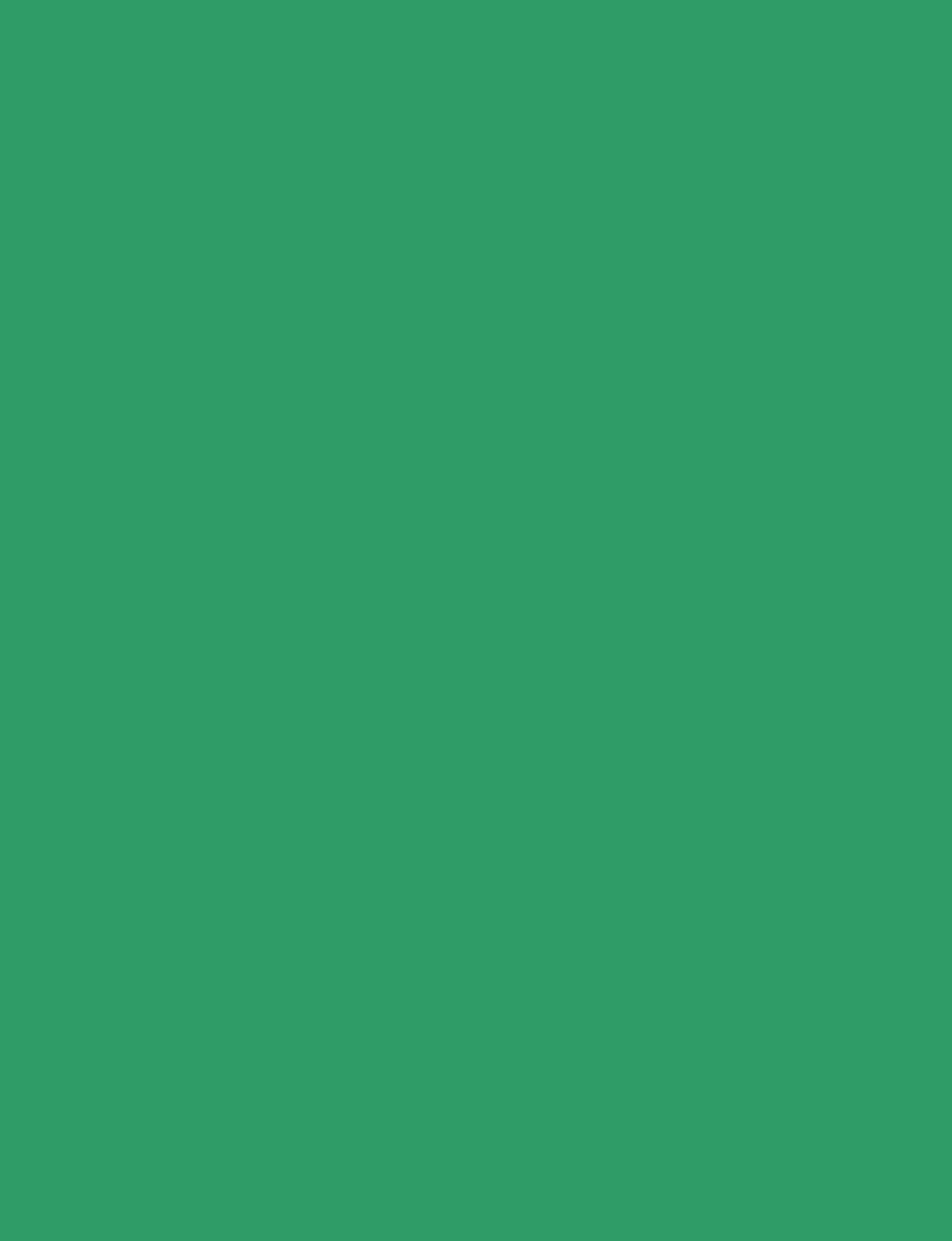 Créer des thèmes à partir de votre codage (inductif) des données issues de l’EQR sur le choléra (travail possible sous Word ou Excel).
Exercice pratique
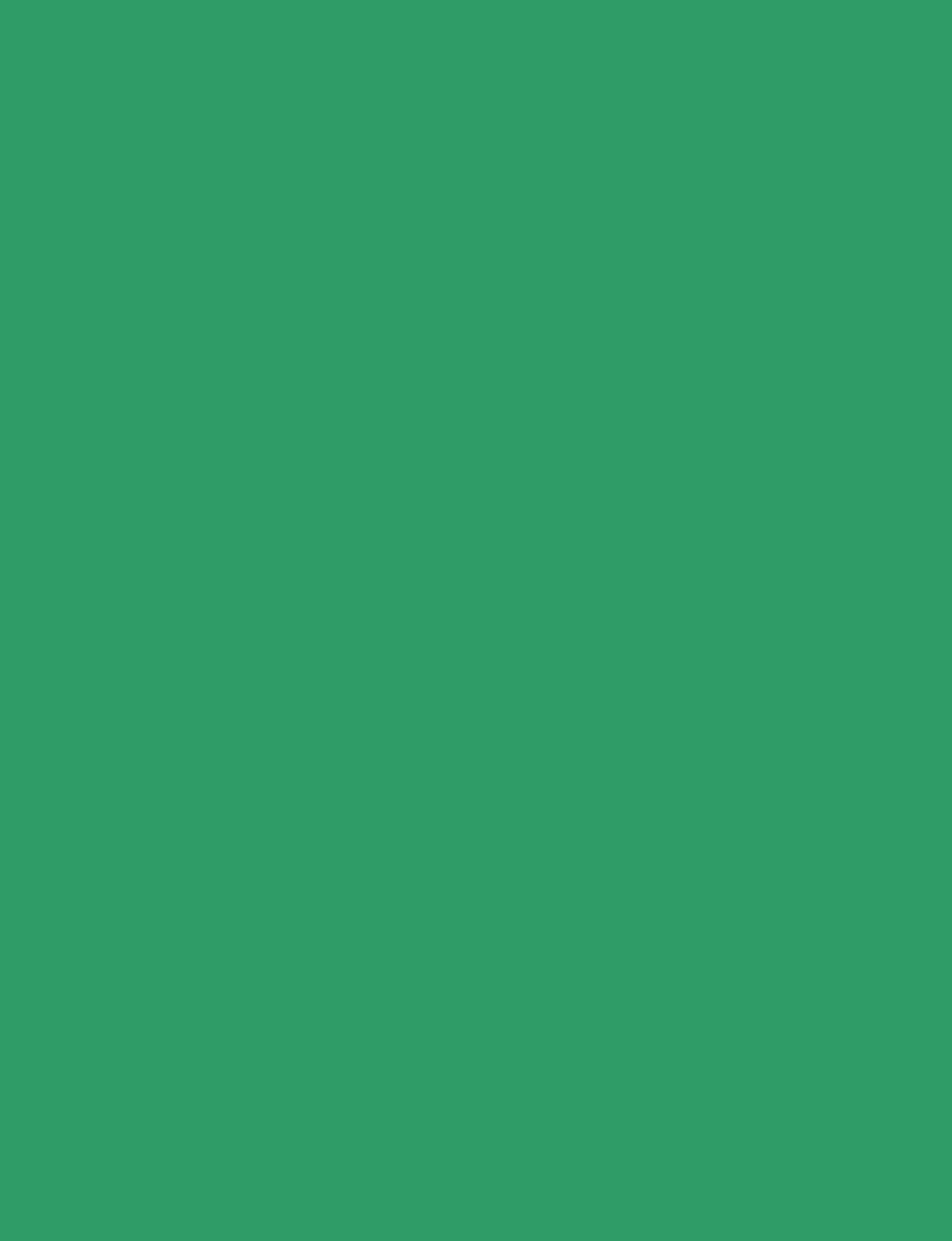 Exemples de thèmes à mettre en évidence

À déterminer
À déterminer
À déterminer
À déterminer
À déterminer
Dégager des thèmes
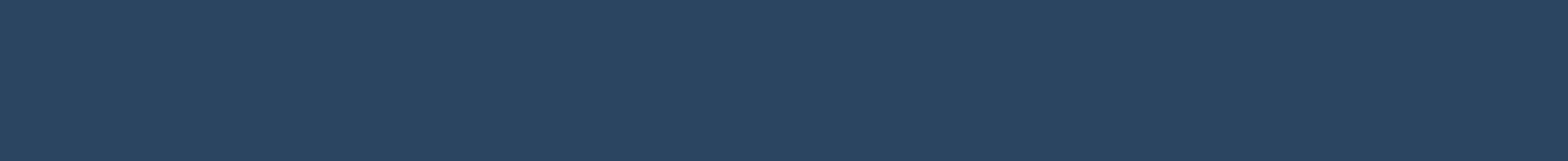 Coding in a Word document
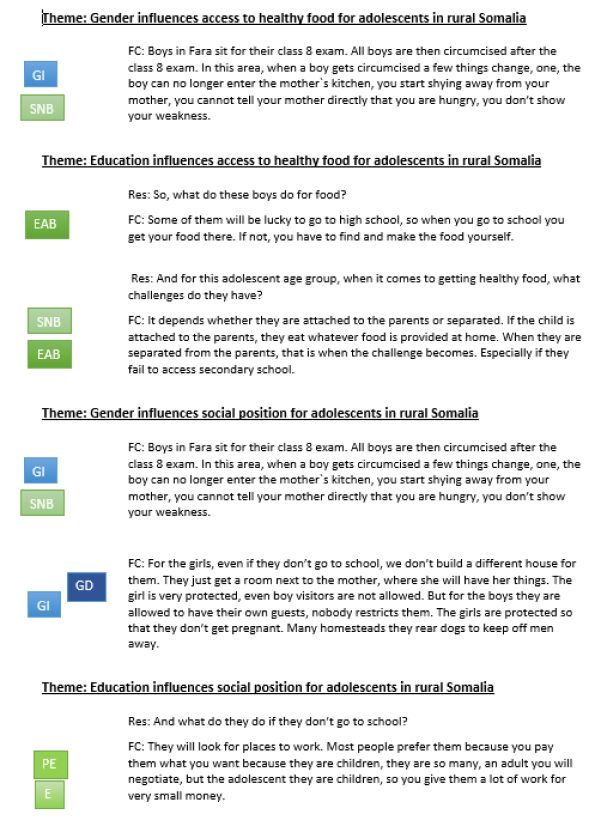 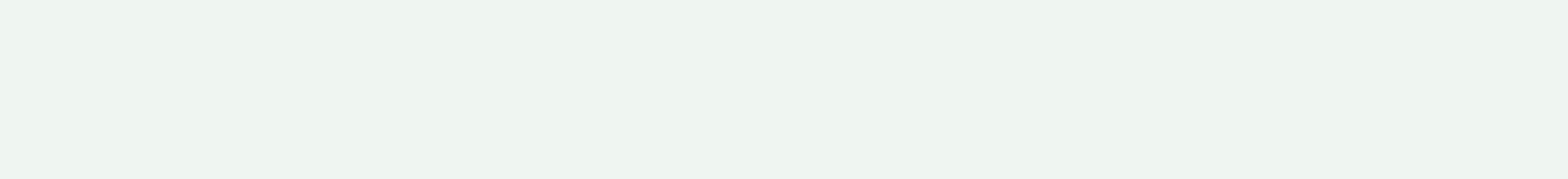 Utiliser Word pour regrouper par thèmes des données codées
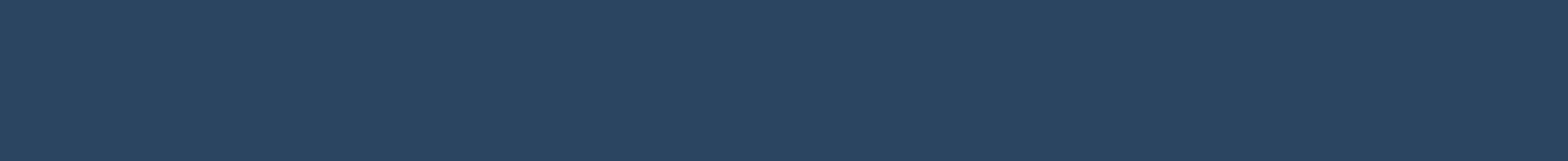 Utiliser Excel pour regrouper par thèmes des données codées
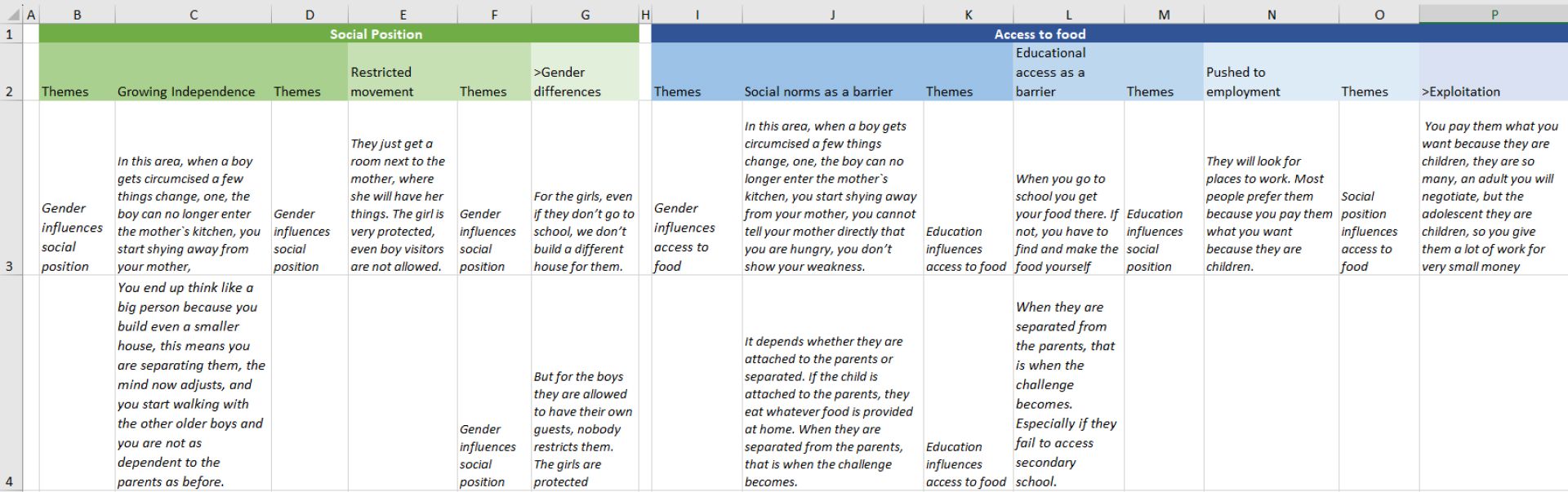 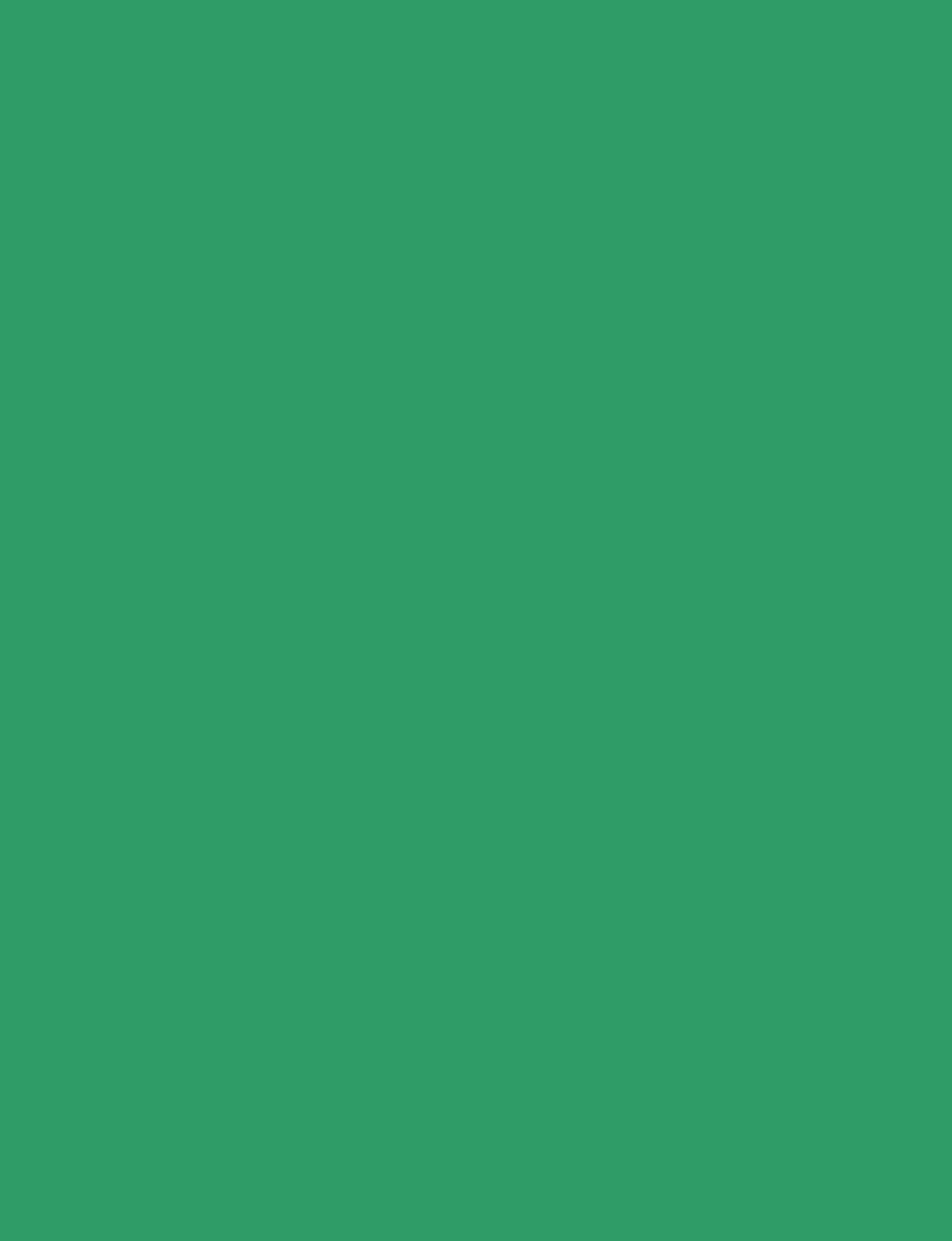 Posez-vous les questions suivantes :
Les thèmes ont-ils un lien avec le sujet/l’idée exploré·e ?
Les données vont-elles dans le sens des thèmes ?
Les données sont-elles suffisantes pour en faire un thème ?
Le thème est-il trop large, ou trop restreint, pour être utile au programme ?
Si des thèmes se chevauchent, s’agit-il de thèmes distincts ?
Suis-je en train de passer à côté de certains thèmes ? Est-ce que nous avons des données codées qui ne se rattachent à aucun thème ?
Contrôler vos thèmes